BUDGET ALLOCATION REVIEW LEARNING SESSION
TOPIC 3: DECISIONS ON STRUCTURE AND PROCESS
Ann M. Sherman, Executive Vice Chancellor Finance & Administration

Jen St. Peter, AVC Budget & Fiscal Planning
1
TOPICS FOR TODAY
BARC purpose & progress to-date
1.
BARC Decisions
2.
Current Structure of Metrics-Based Model
3.
Next Steps
4.
2
PURPOSE OF BARC AND EXPECTED OUTCOMES
The key objective/outcome of this team’s work is a recommendation regarding CU Denver’s future budget allocation process which will:  
Build a healthy financial awareness that aligns with CU Denver’s strategy and enables adaptive responses to emerging opportunities.  
Establish a multi-year financial horizon which includes an understanding of revenue, as well as enduring allocation principles which facilitate our institutional objectives.  
Explore budgeting principles in ways that enable each institutional unit to be successful in contributing to our collective mission and purpose.
Identify improvements to the allocation process that increase institutional strategic flexibility, transparency, and accountability in decision-making.
Support the future work of shared governance groups across the CU Denver campus through the development of timely, accurate information by which to encourage informed discussion and debate on matters of common interest.
3
DRAFT OF PRINCIPLE BULLETS
The BARC is finalizing the language around the principles that the group is aligning the budget model to, as well as identifying measures that can be used to monitor over time whether the model is working and incentivizing the right things.

Supports the university mission and reputation
Transparent and allows for multi-year scenario planning
Shared commitment to a comprehensive university
Recognizes the differences in costs to deliver education
Promotes healthy fiscal foundations
4
RECAP OF CHANCELLOR VISIT
The budget model should be agile, strategic, and aligned with the university's growth vision.  
Key priorities include enhancing revenue streams through diverse educational offerings, fostering innovation, and focusing on retention and student pathways.  
The model should encourage collaboration and investments, while ensuring that each program and initiative aligns with the long-term strategic goals of the institution.  
Regular assessment and adaptability will be crucial to stay ahead in a competitive market.
5
TOPICS COVERED IN THE FIRST FOUR BARC SESSIONS
6
TOPICS COVERED IN THE SUBSEQUENT BARC SESSIONS
7
DECISION LEVELS
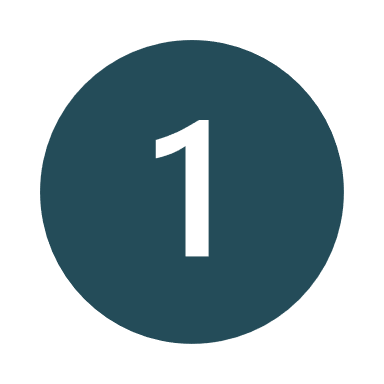 Type of Model- Incremental, Incentive-Based, Performance-Based, Activity-Based, etc.
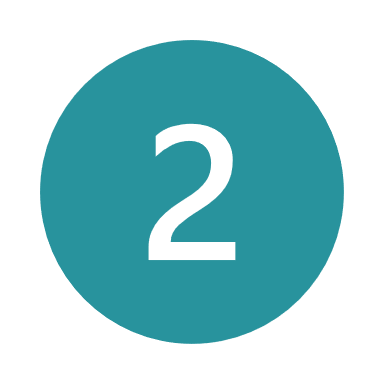 Revenue Allocations, Indirect Costs, and University Funds
Metrics on Each Revenue, Indirect Cost, and University Funds Pool to be allocated
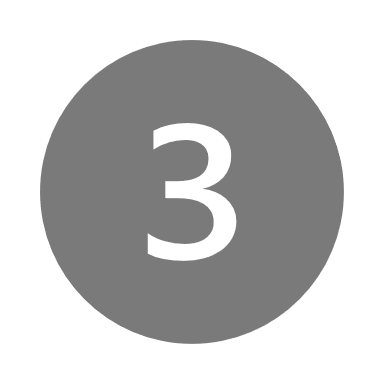 8
LEVEL 1 DECISIONS-  MODEL TYPE RECOMMENDATION
The committee members agreed to proceed with investigating two broad types of model structures:

Incremental: allocations for the upcoming year are based on the previous year’s figures and the changes are typically uniform across all units (academic and central support)
Incentive/Outcome Based: allocations are based on outcome-based metrics
Contemporary Decentralized Budgeting
Responsibility Center Management (RCM)
Performance-Based Budgeting (PBB)
9
Budget & Fiscal Planning
LEVEL 2 DECISIONS- REVENUE ALLOCATIONS, INDIRECT COSTS, AND UNIVERSITY FUNDS
Revenue Allocations:  The committee members agreed to recommend allocating the following revenue in the budget model
Tuition revenue, split by undergraduate/graduate and resident/nonresident
State Funding

Indirect Cost Allocations:  The committee members agreed to recommend the use of a “front-end” approach to covering campus-wide and central administrative costs.  This means that these will not be allocated inside the budget model as cost centers, as our paused budget model did
Campus-wide will be taken proportionally out of the allocated revenue in the first step
Remaining revenue will be split between campus-support units and schools and colleges.  

University Funds:  The committee members agreed to recommend establishing a university-wide initiatives pool of 1% of allocable tuition and state funding revenue after accounting for campus-wide (mandatory) expenses. 
The decision about the potential levels of academic cross-subsidization (subvention) will be made by the deans
10
Budget & Fiscal Planning
LEVEL 3 DECISIONS- METRICS FOR REVENUE ALLOCATION
Revenue Allocation Metrics:  The committee members agreed to recommend allocating revenue in the budget model using the following:

Tuition revenue based on 50% student credit hours of major and 50% student credit hours of instruction
State funding based on resident student credit hours of major 

All metrics use a weighted three-year average (50% year -1, 30% year -2, 20% year -3)
11
Budget & Fiscal Planning
STRUCTURE OF CURRENT BARC METRICS-BASED MODEL
1A.  Campus-wide taken proportionally from all allocable revenue (tuition and state funding)
1B.  University Incentive Pool equal to 1% of tuition plus state funding remaining after campus-wide mandatory expenses
2.    Net allocable revenue (after campus-wide expenses) to be split between campus-support units and schools/college using a consistent percentage
3.   Tuition split into four buckets, all allocated using the same methodology
Undergraduate Resident
Undergraduate Nonresident
Graduate Resident
Graduate Nonresident
4.   State Funding allocated based on resident student credit hours
12
Budget & Fiscal Planning
WORK PLAN FOR THE 2024-25 ACADEMIC YEAR
Meeting dates: ​
September 5 & 19​
October 10 & 24​
November 7 & 21​
December 12​
January 30​
February 13 & 27​
March 13​
April 9, 17, 24
Communication windows:​

September 23 - October 4​

October 28 - November 8​

March 13 - April 3​

Week of April 28​
13
FOR MORE INFORMATION
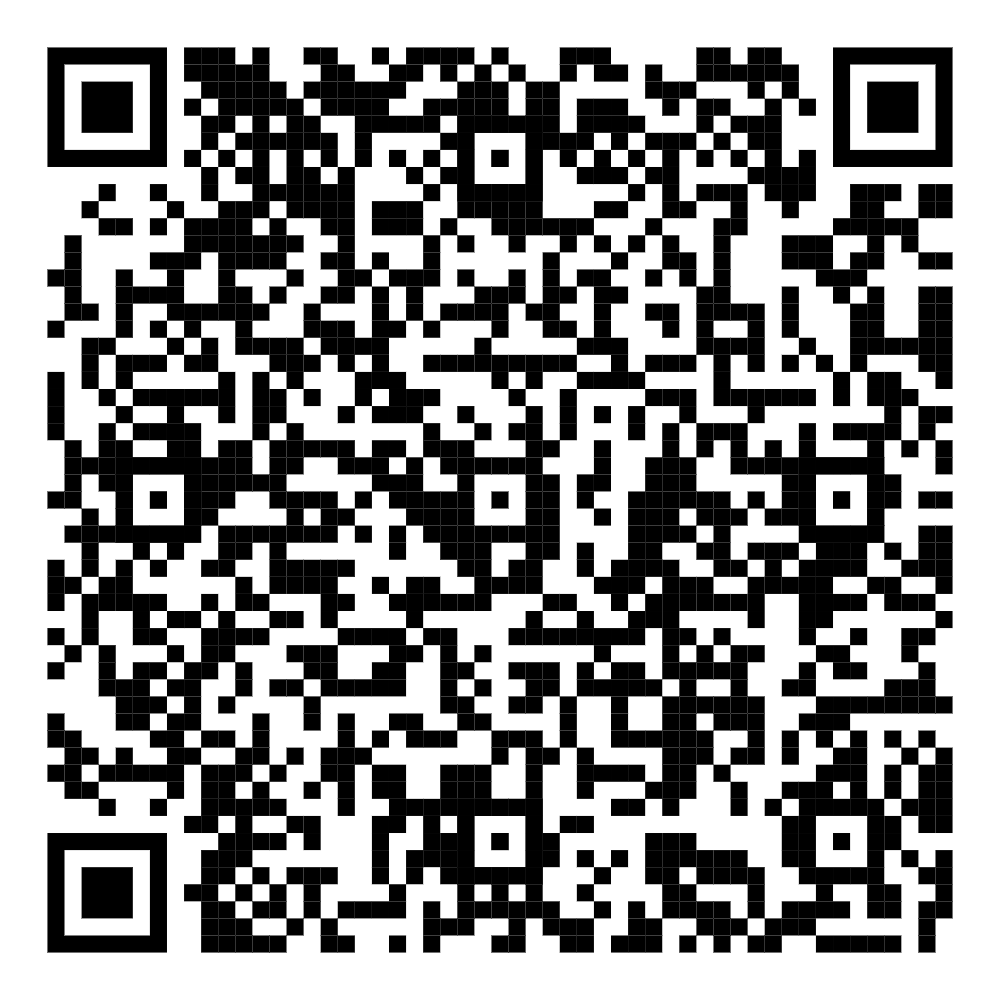 https://www.ucdenver.edu/offices/budget/budget-process/2024-budget-model-revision-process​
Ann Sherman​
ann.sherman@ucdenver.edu​
Jennifer St. Peter​
jennifer.stpeter@ucdenver.edu​
14